Calculus I for MGMT – IntegrationFirst Applications of Integration
Mathematics for Management
Supplementary Electronic Materials
First Applications of Integration
The Substitution Rule for Definite Integrals
The Area Between Curves
When using a substitution in a definite integral, we must put everything in terms of the new variable including the limits of integration
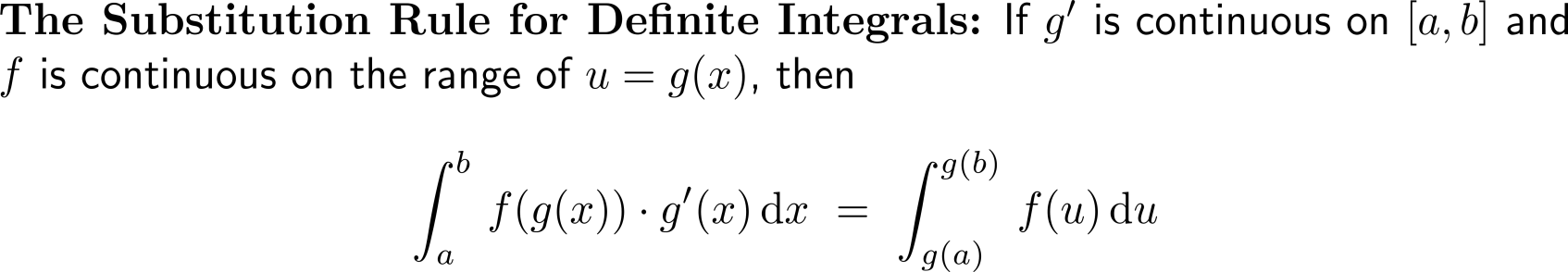 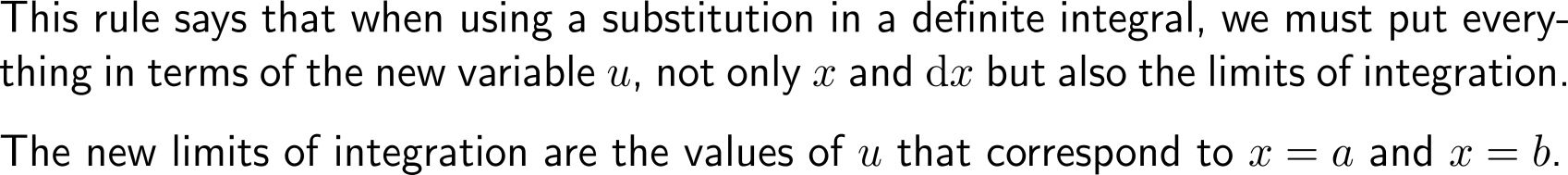 Proof of the Substitution Rule
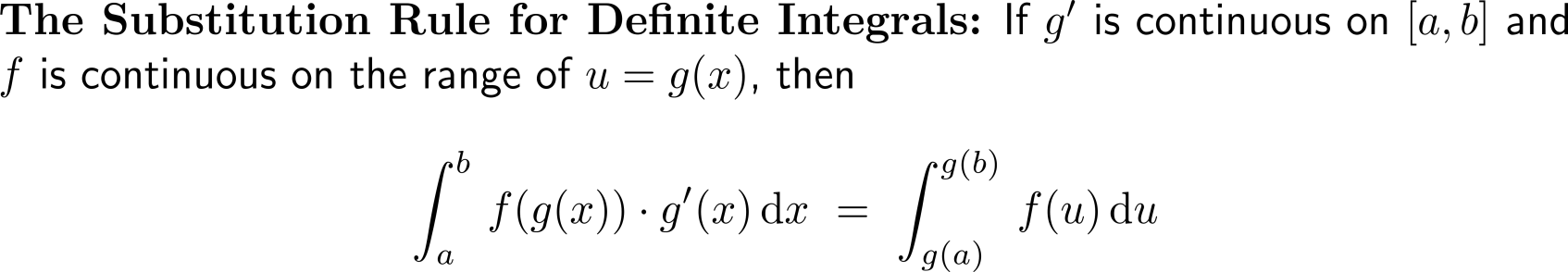 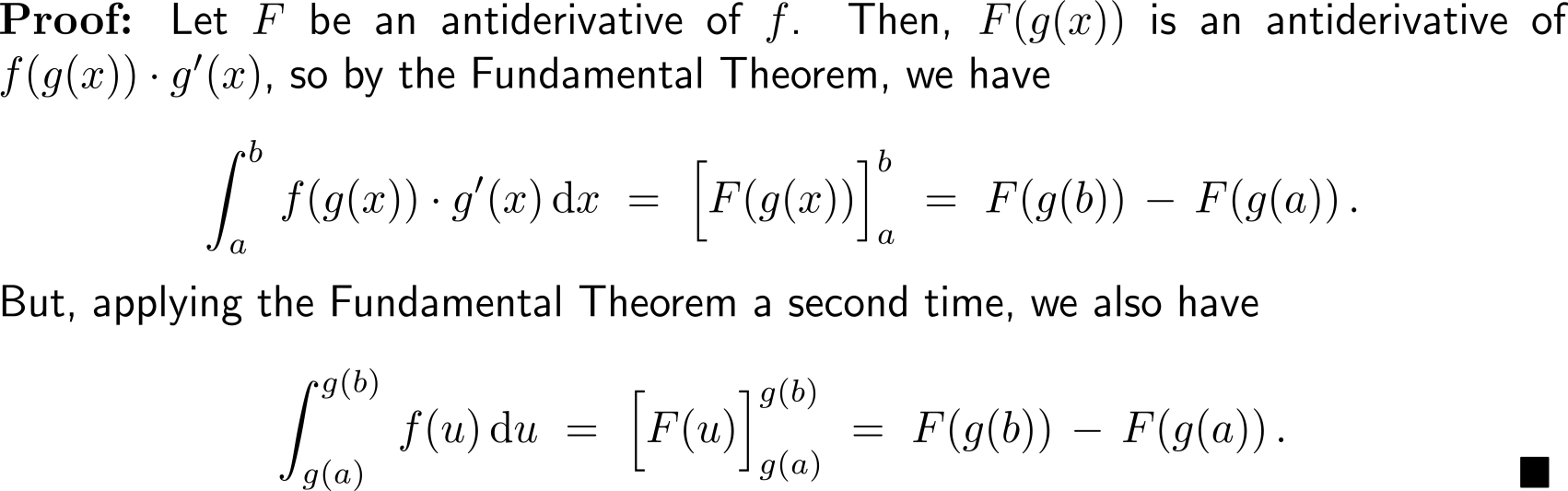 Example:Substitution Rule and definite integrals
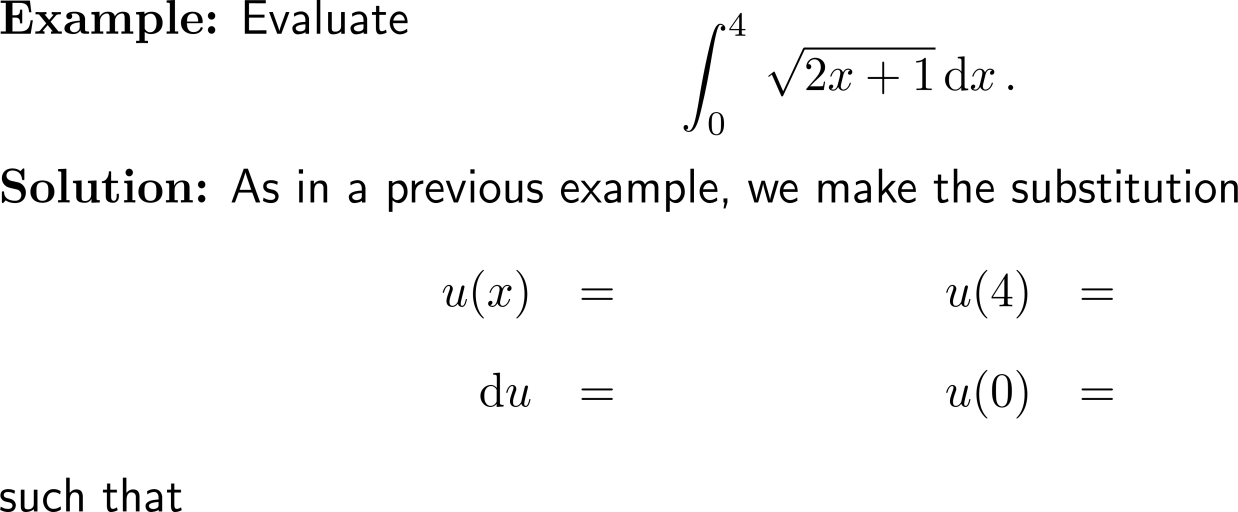 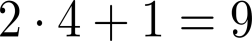 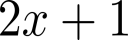 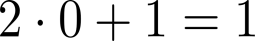 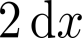 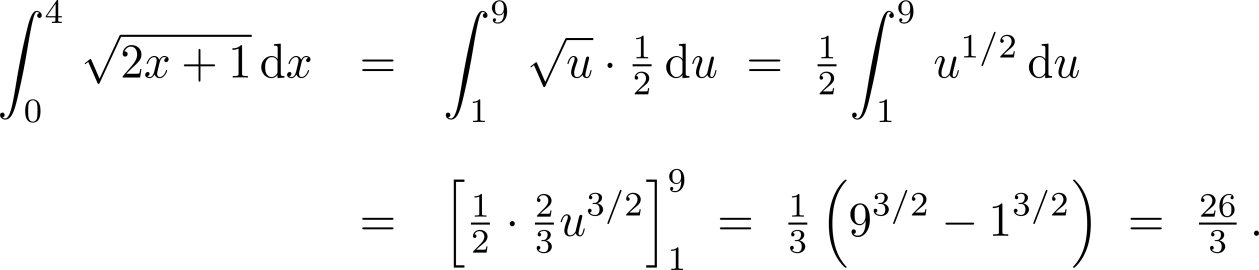 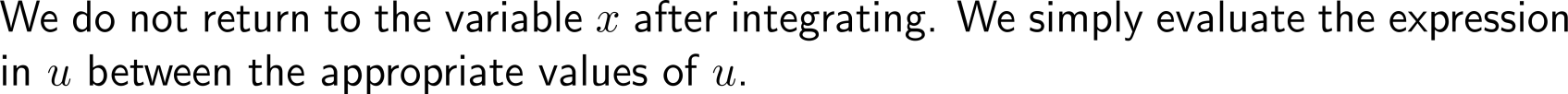 Example:Substitution Rule and definite integrals
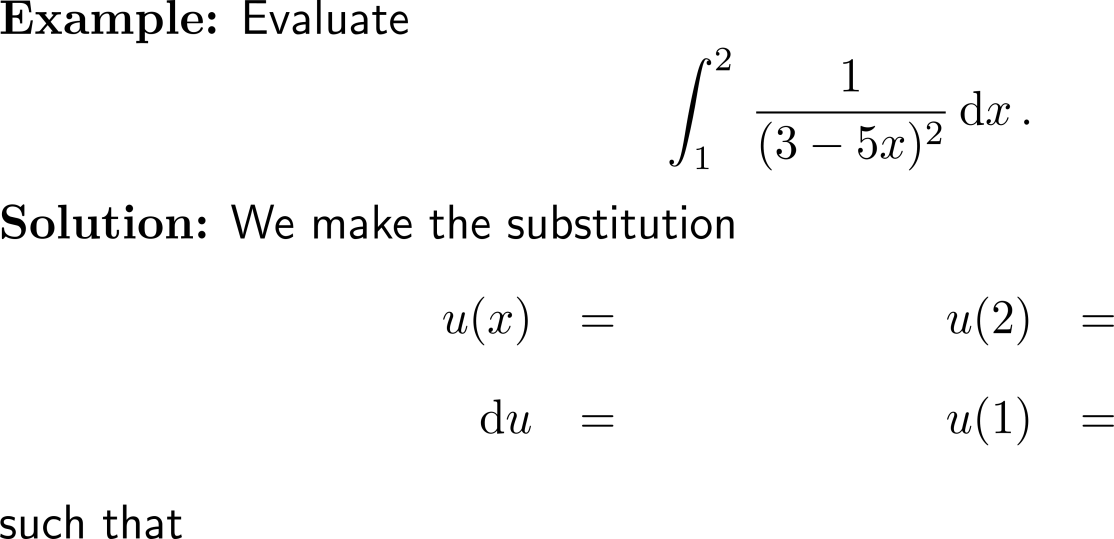 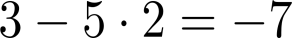 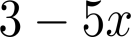 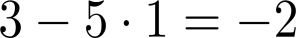 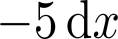 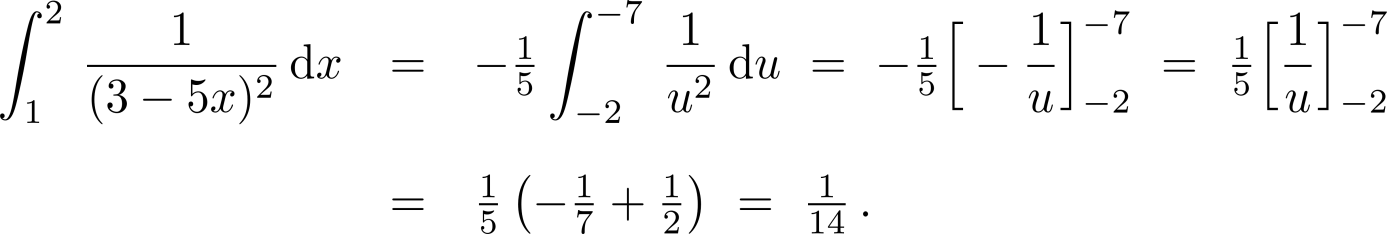 Example:Substitution Rule and definite integrals
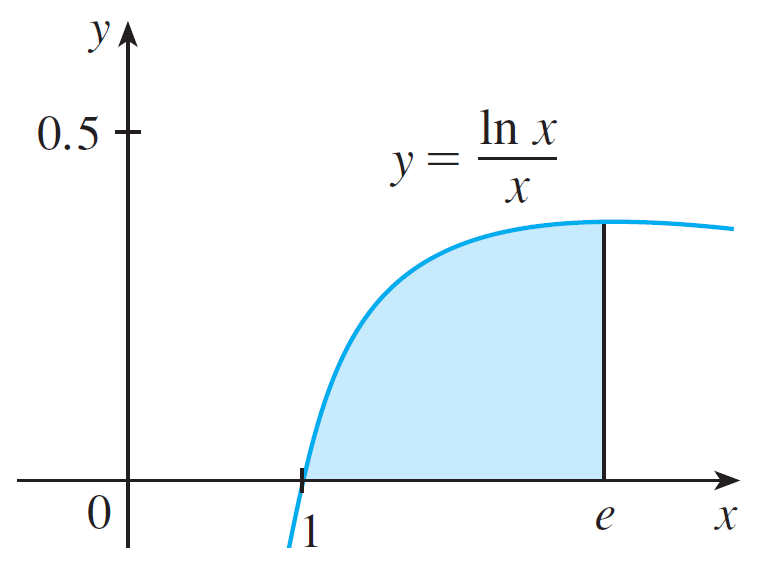 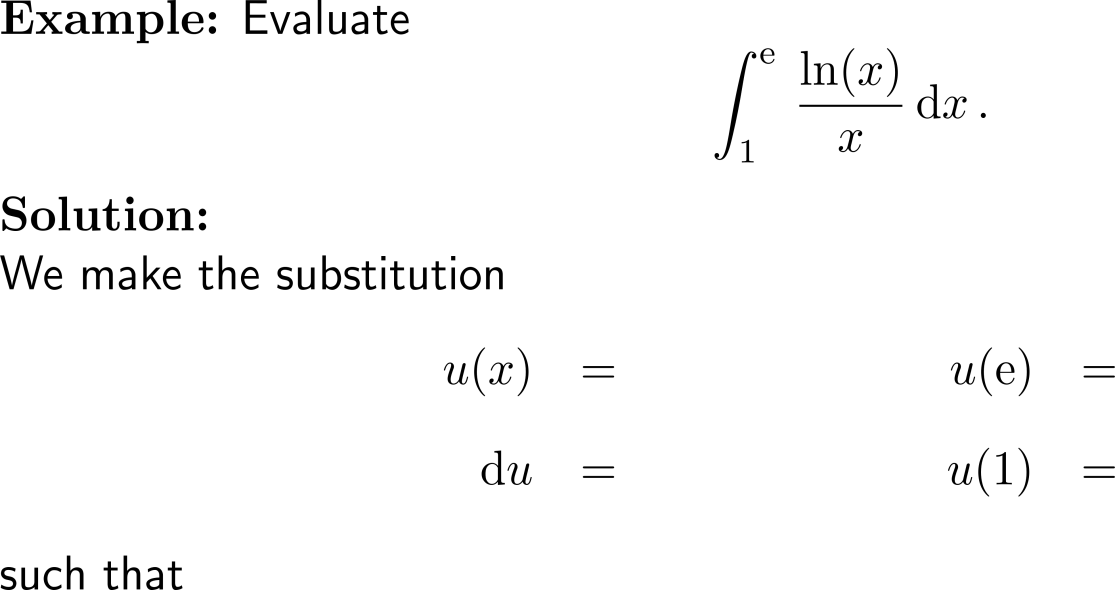 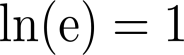 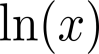 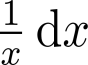 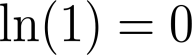 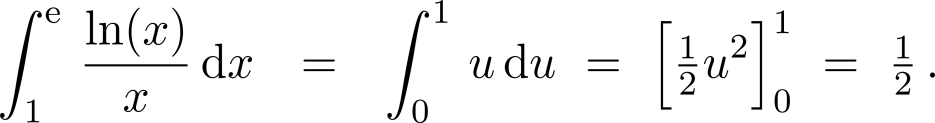 Symmetry considerations can simplify the evaluation of definite integrals considerably
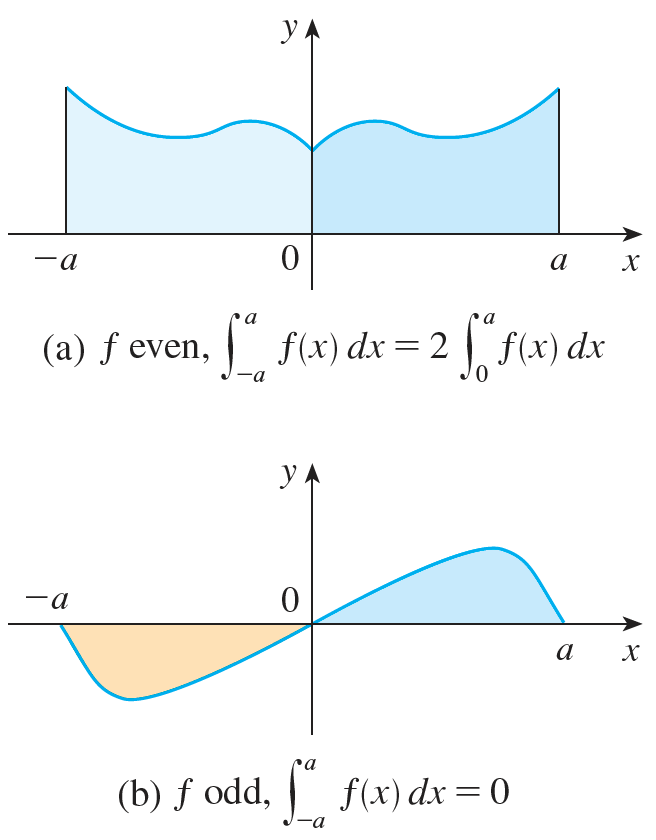 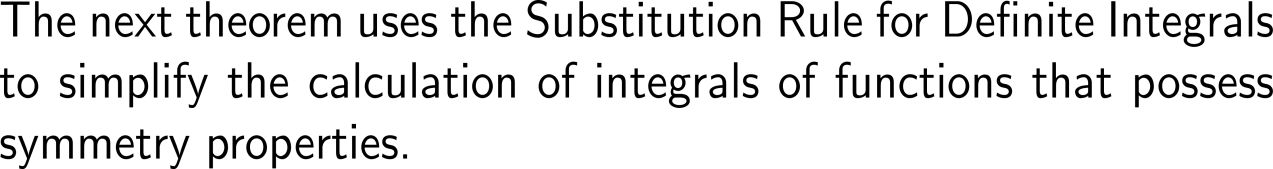 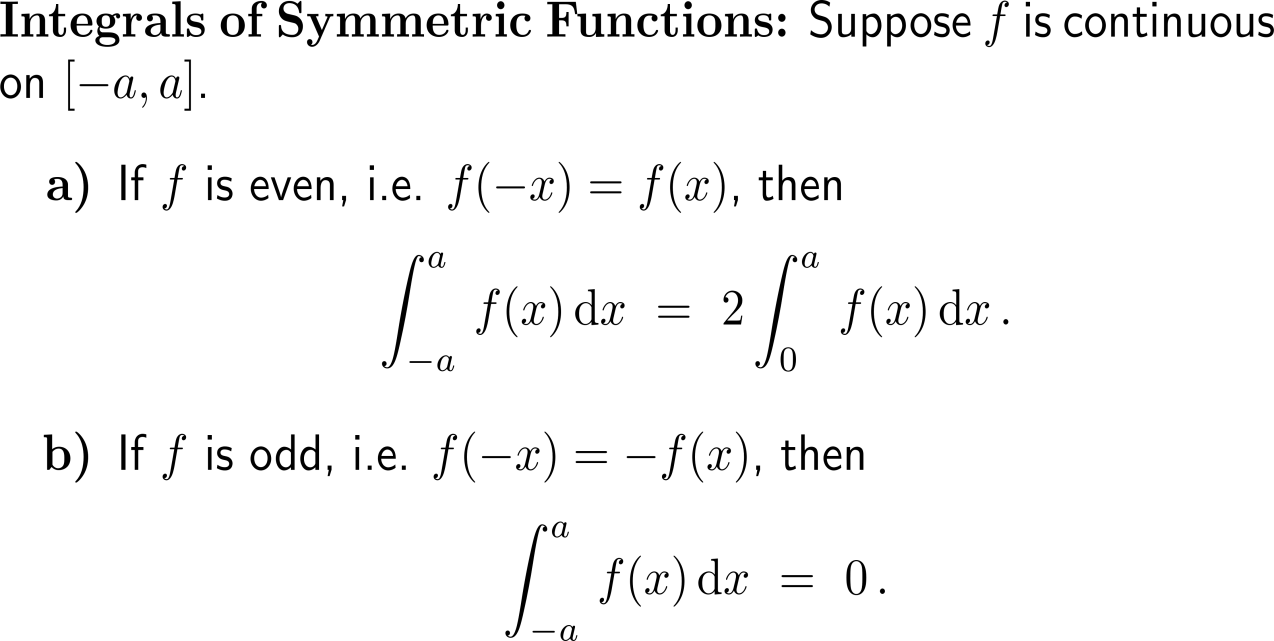 Proof of the theorem for integrals of symmetric functions (1/ 2)
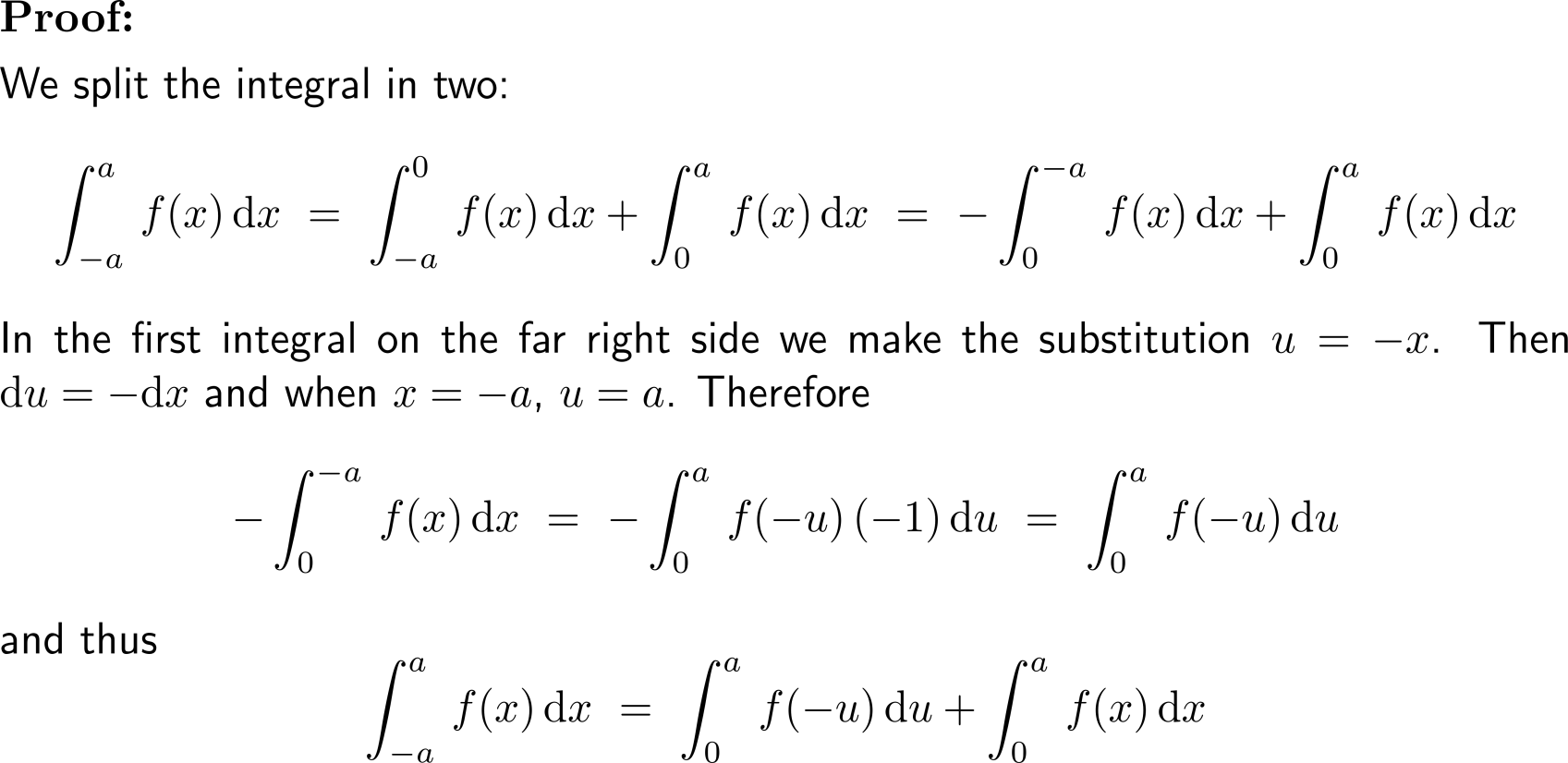 Proof of the theorem for integrals of symmetric functions (2/ 2)
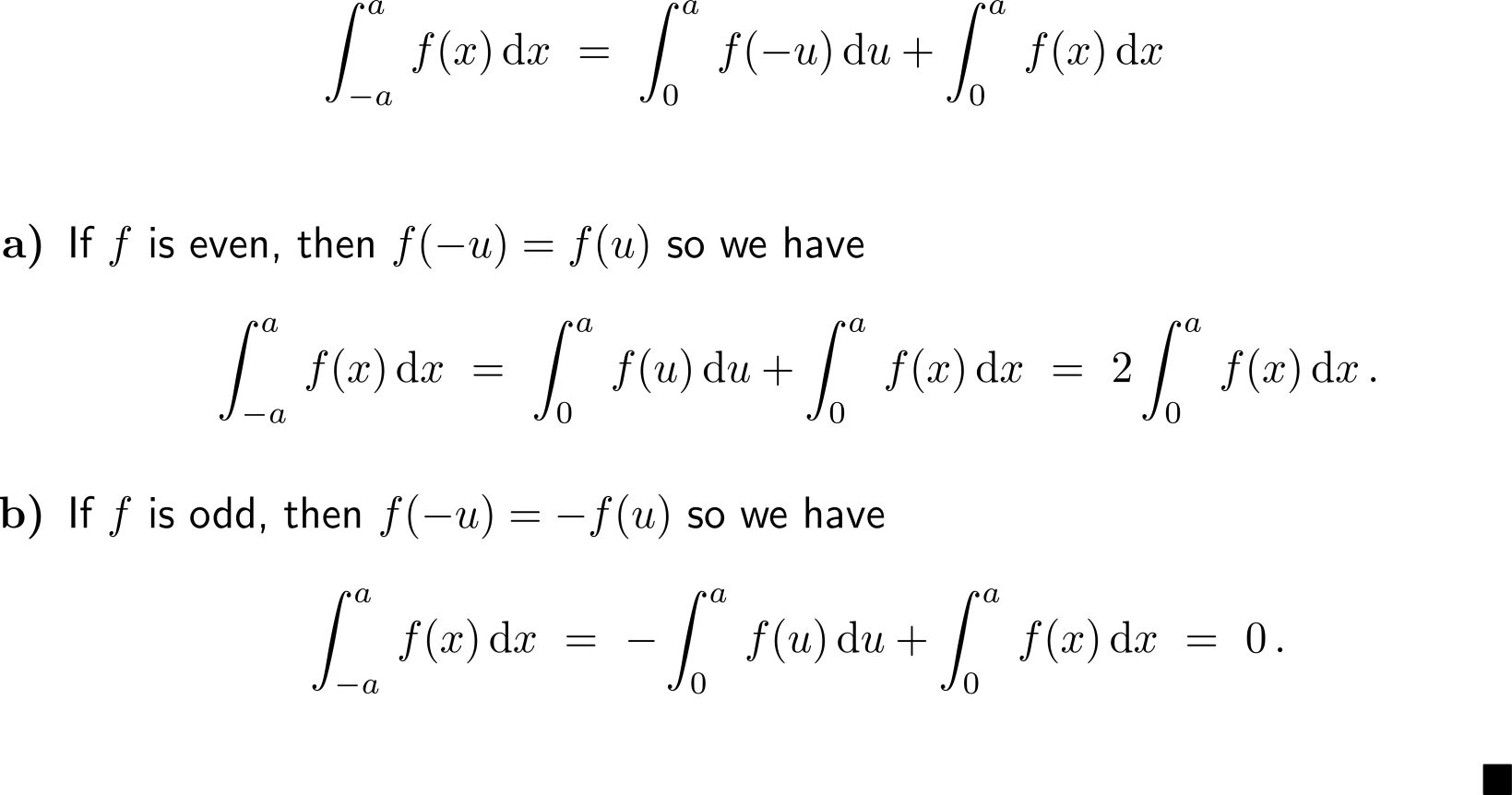 Example:Definite Integrals of symmetric integrand functions
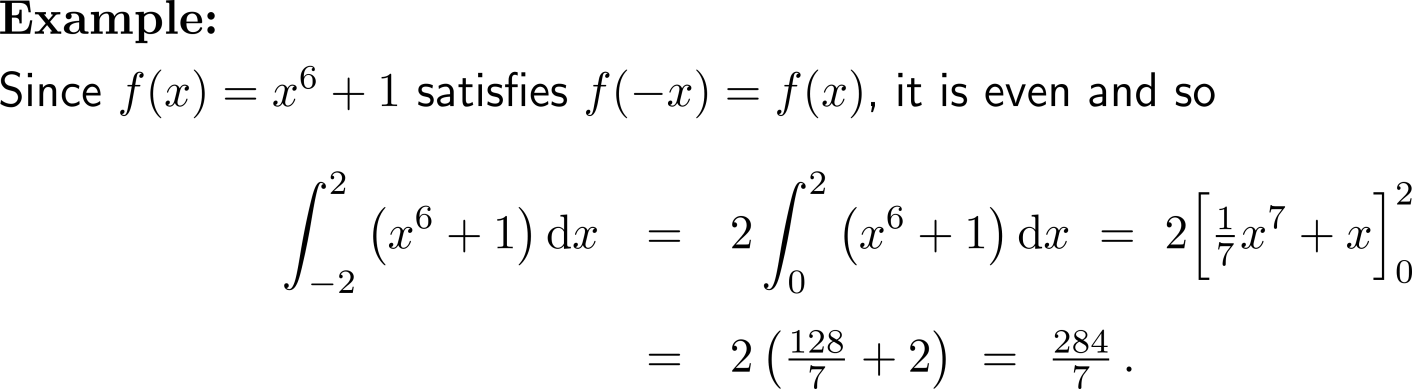 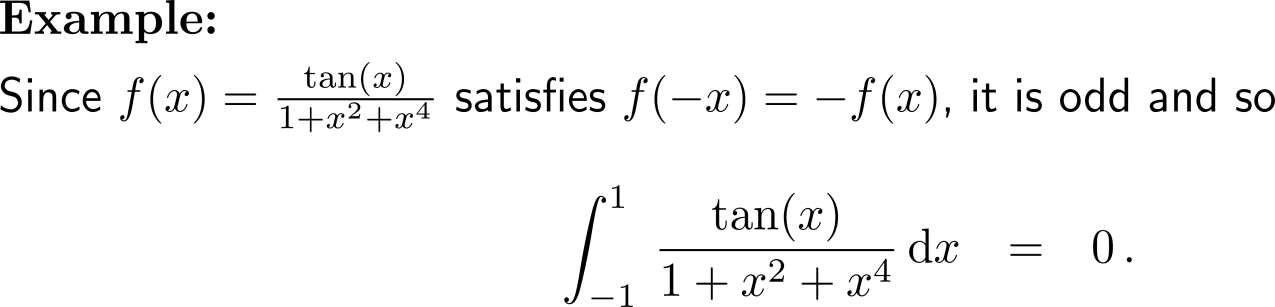 Example
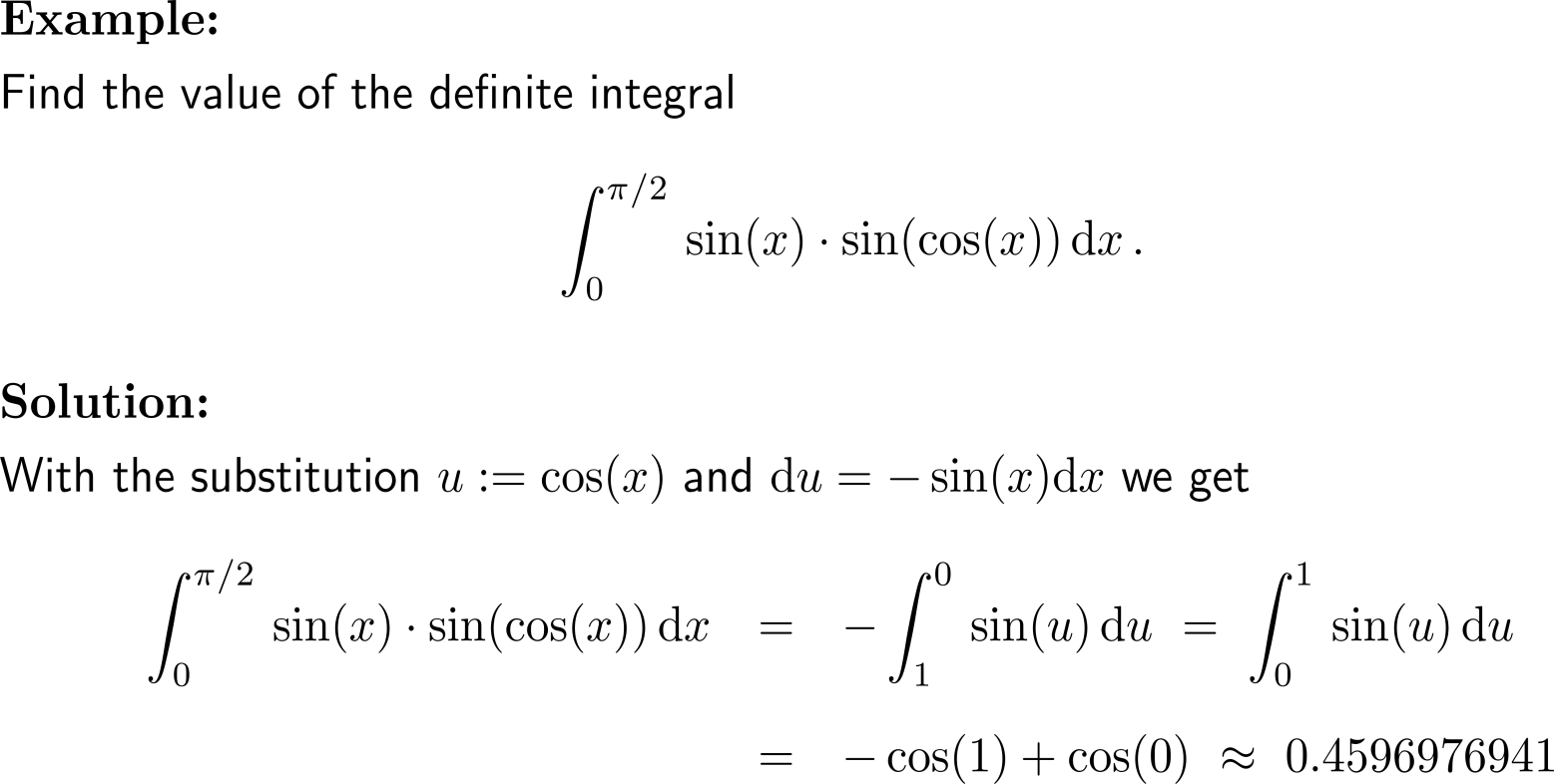 Calculus I for Management